Que signifie être citoyen suisse aujourd’hui?
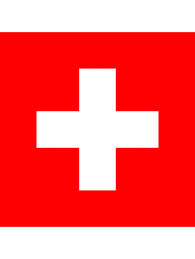 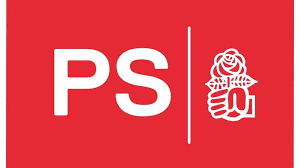 Paola Riva Gapany
Candidate au Conseil National 
Liste 1 (Parti socialiste du Valais romand)
Paola Riva Gapany
Tessinoise et italienne
Née à Berne
Langues maternelles: FR et IT
Etudes de droit à Neuchâtel et à Washington DC : juriste spécialisée en droits de l’homme
20 ans expérience en droits de l’enfant
Mariée, 2 enfants, habite à Savièse
Démocratie helvétique
Système fédéral:  3 niveaux : fédéral, cantonal (26), communal (2212)
Séparation des pouvoirs : exécutif, législatif, judiciaire
Élections libres
Multipartisme (plusieurs partis politiques): UDC, PS, PLR, Verts, PDC, PDB, etc.
Pouvoir au peuple : démocratie directe (initiatives, référendum)
20 octobre 2019 : élections fédérales
Conseil des Etats(chambre des cantons)
Conseil national(chambre du peuple)
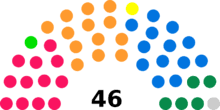 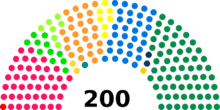 Conseil national
200 Conseiller-ères nationaux-ales
Sièges attribués aux cantons proportionnellement à leur population (Valais : 8)
Scrutin plurinominal à un tour
Election proportionnelle
Conseil des Etats
46 Conseillers-ères aux Etats (sénateurs-trices)
2 par canton
Scrutin plurinominal à deux tours
Election majoritaire
Elections
Election au Conseil national
Listes électorales (bulletin de vote)
Latoisage – panachage – cumul
Suffrages nominatifs – complémentaire – blancs
Apparentements
Listes électorales préimprimées
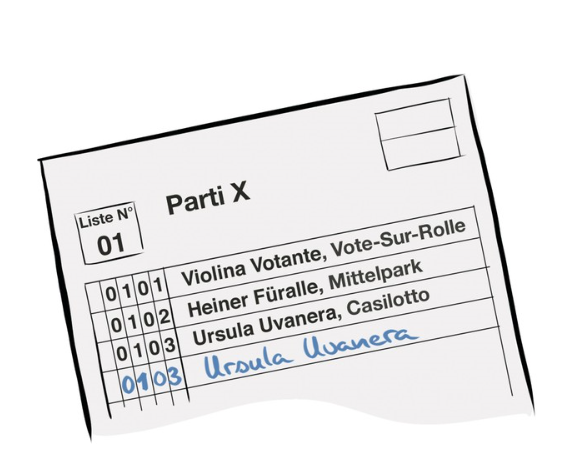 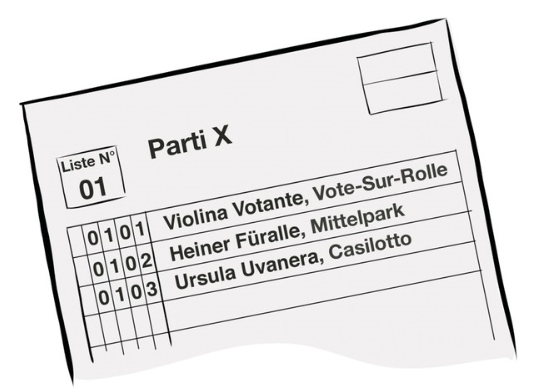 Cumul
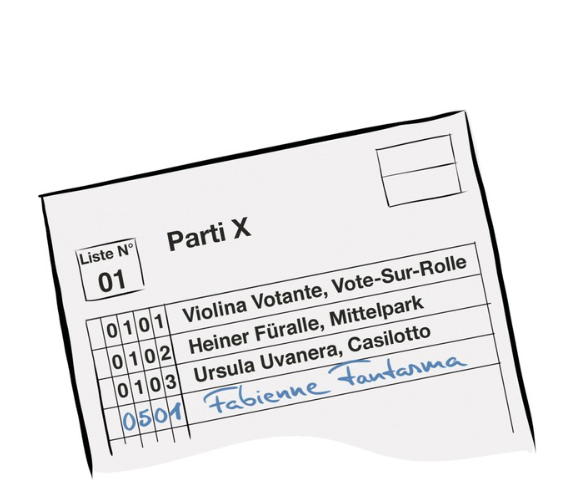 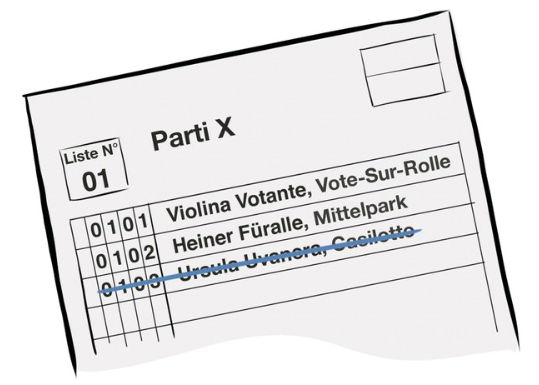 Latoisage
Panachage
Listes électorales vierges
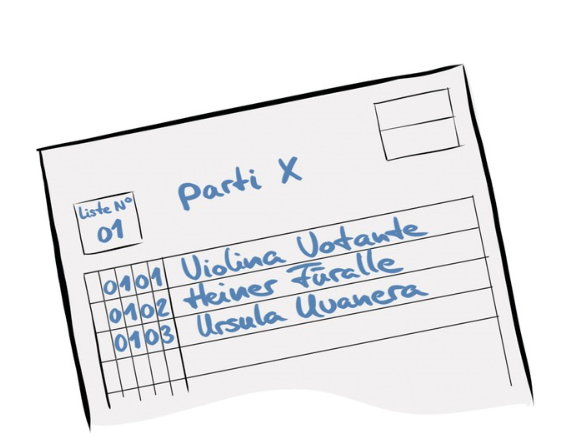 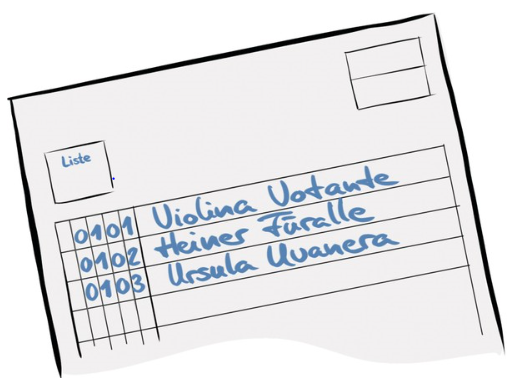 Que signifie être
 citoyen suisse
 aujourd’hui ?
Un passeport ?
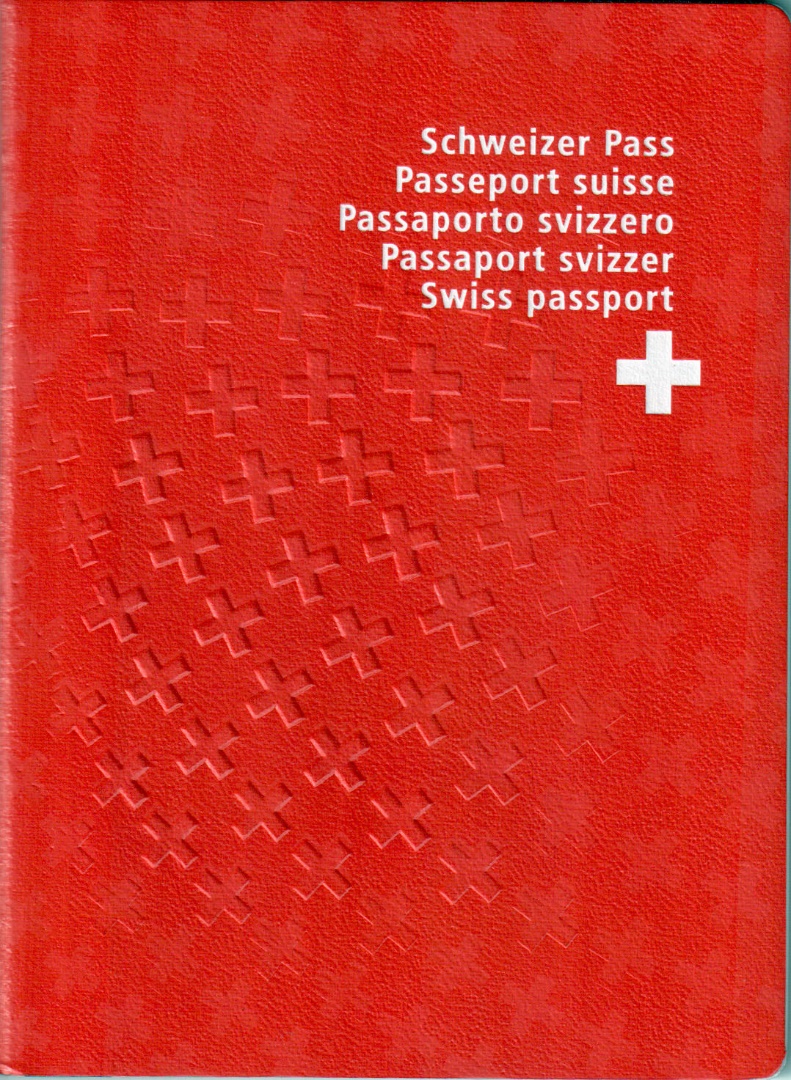 Etre né en Suisse ?
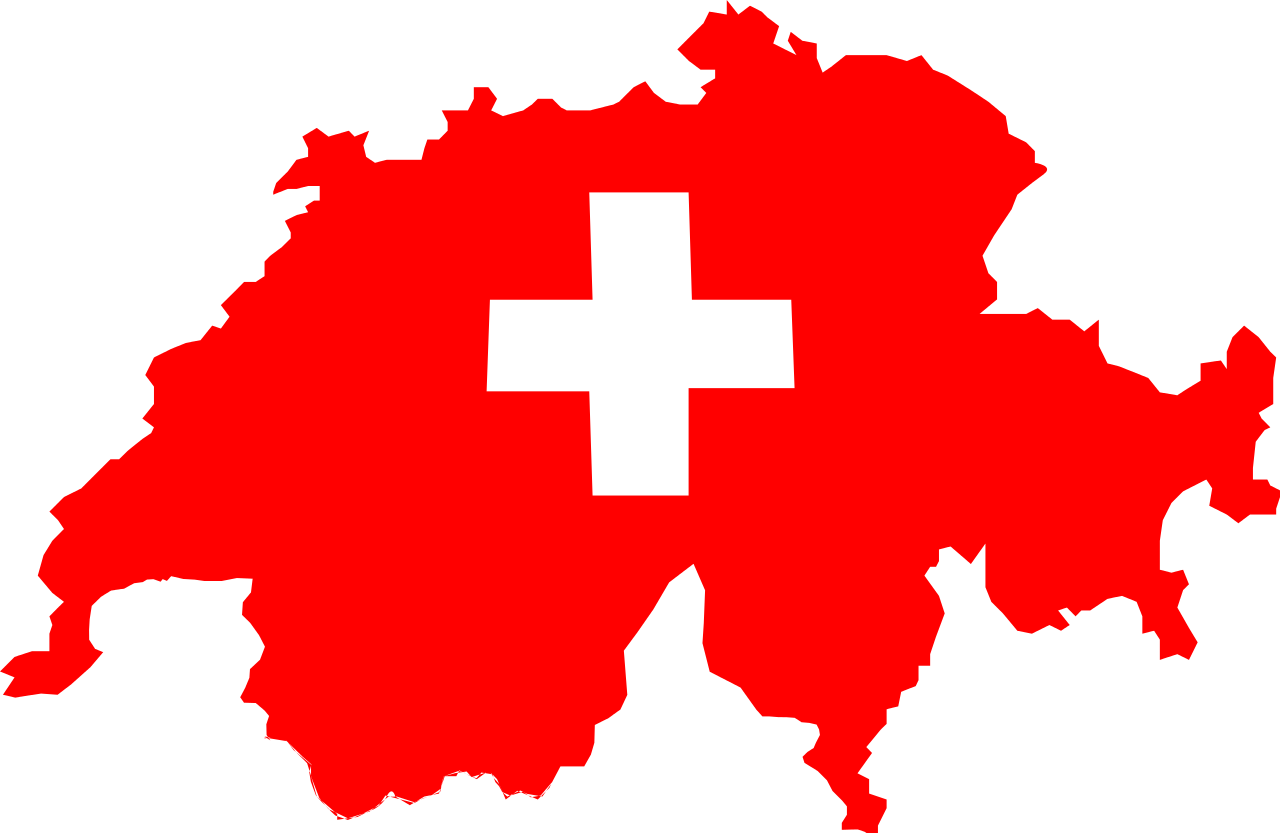 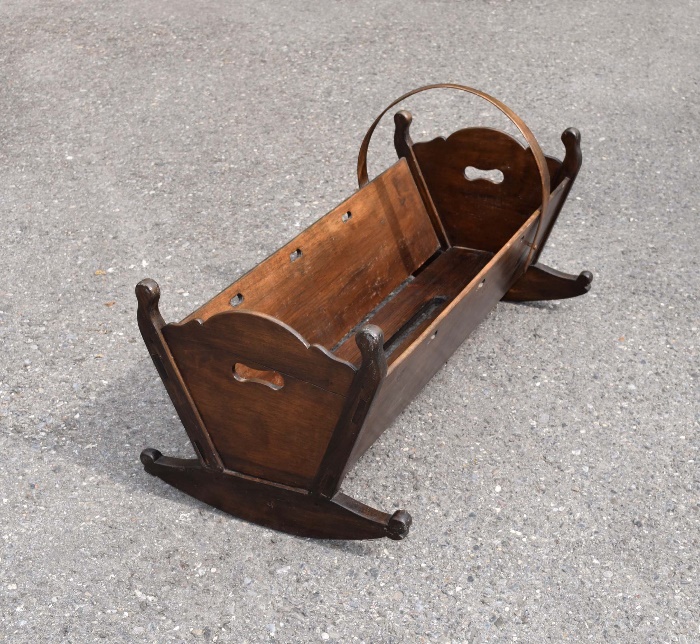 Avoir un parent suisse ?
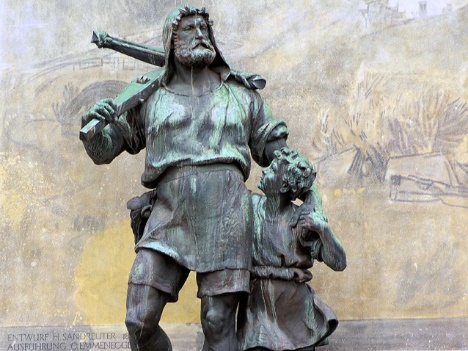 Habiter en Suisse ?
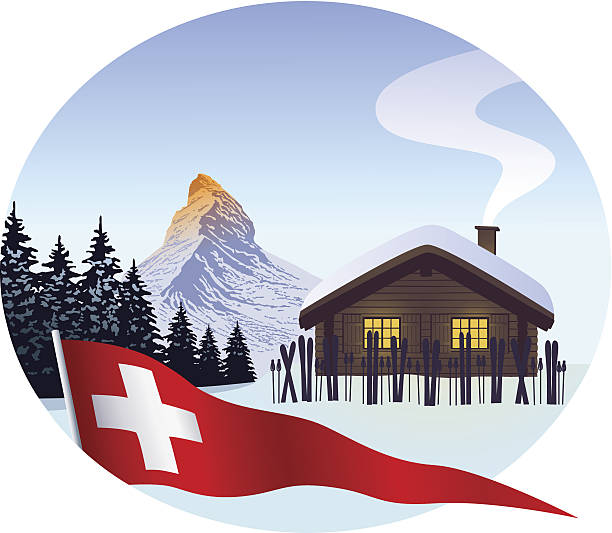 Travailler en Suisse ?
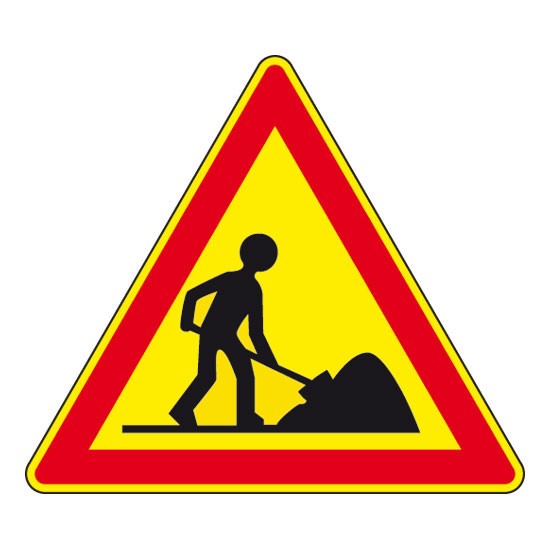 Connaître une langue nationale ?
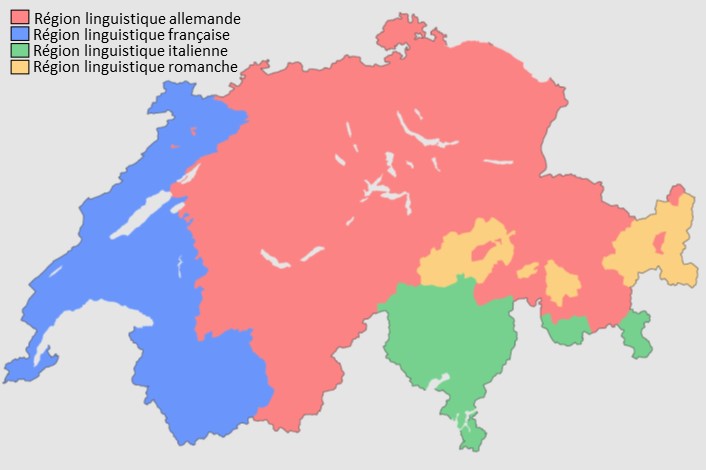 Payer ses impôts en Suisse ?
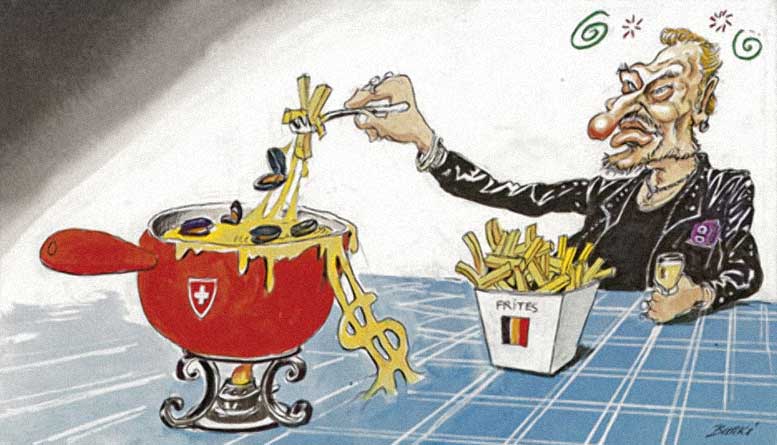 Connaître le nom des sept Conseillers fédéraux (par ordre d’ancienneté) ?
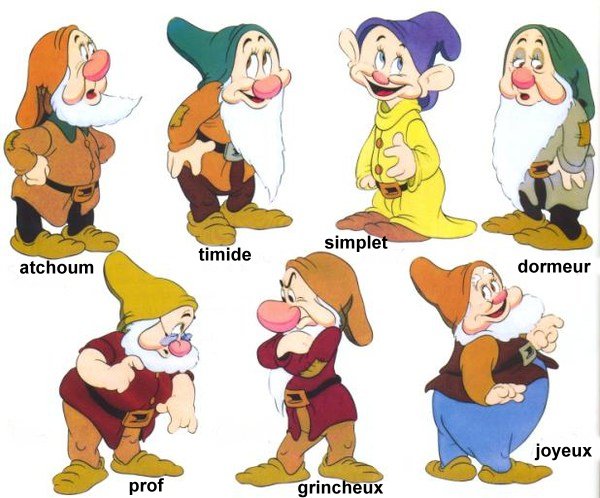 Savoir chanter par cœur la première (au moins) strophe de l’hymne national ?
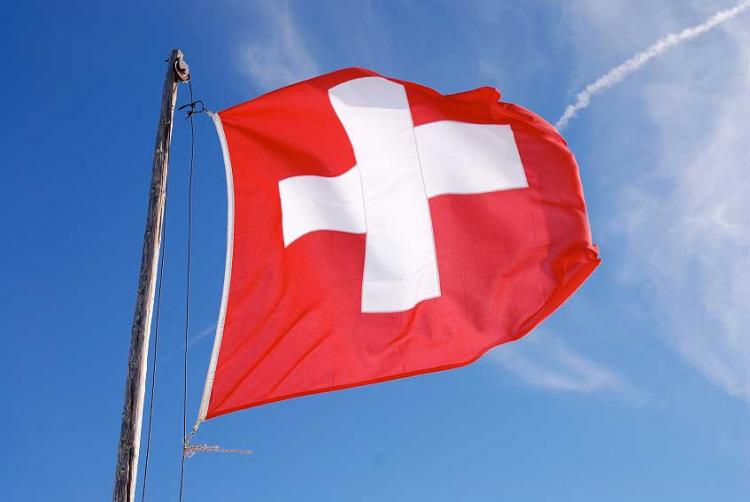 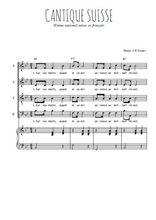 Savoir jouer du cor des Alpes (variante : connaître les règles du Hornuss) ?
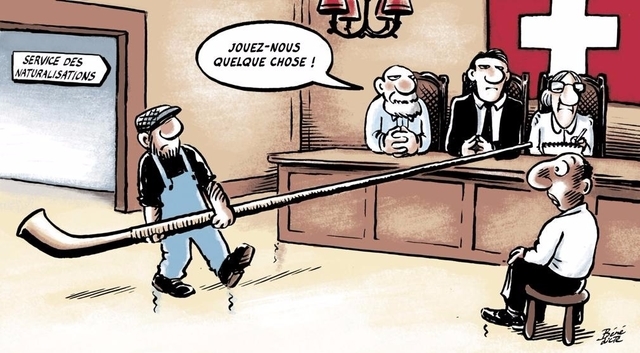 Est-on citoyen :
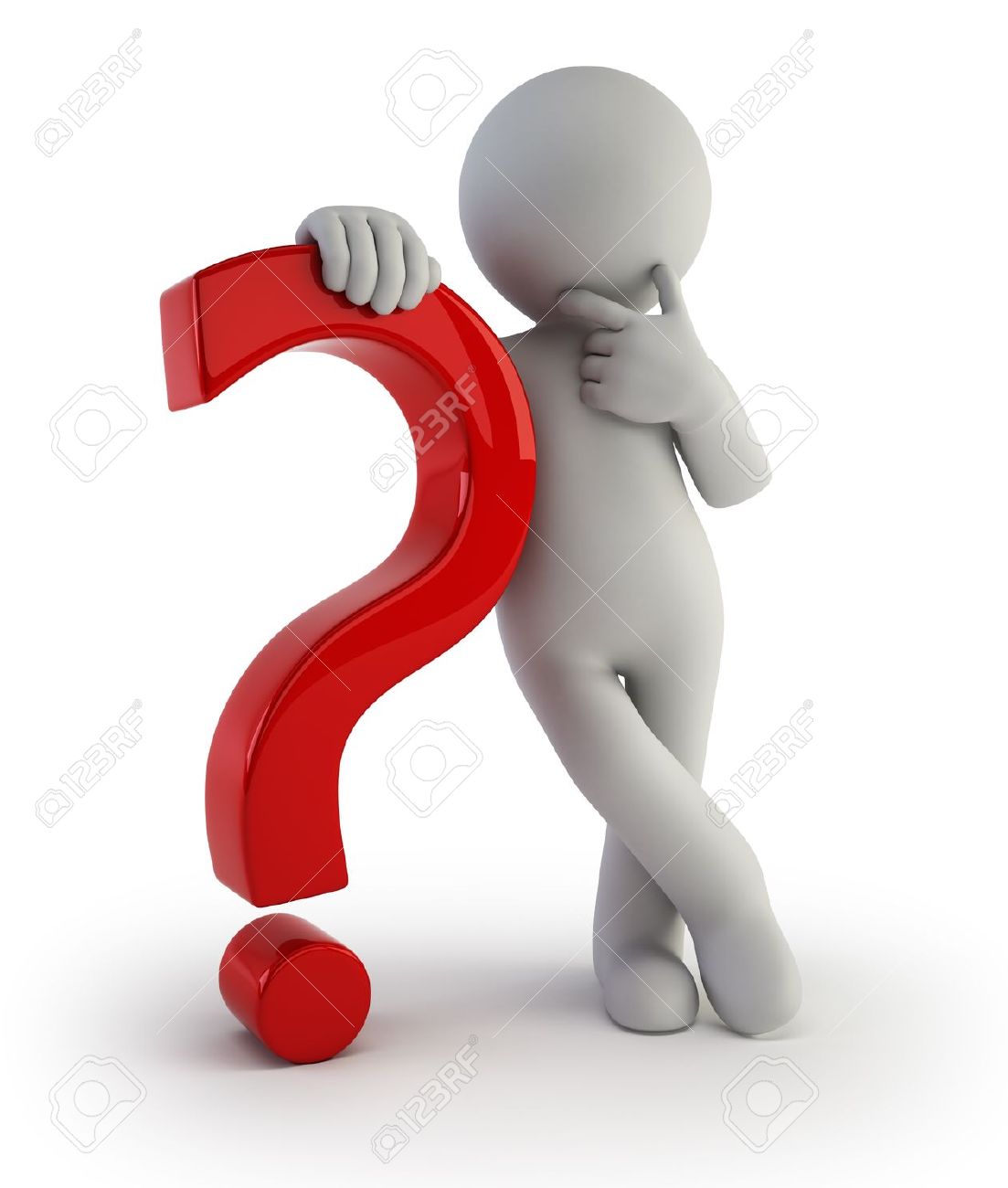 Suisse
d’un canton
d’une région
d’une commune
Le 20 octobre 2019
Allez voter !